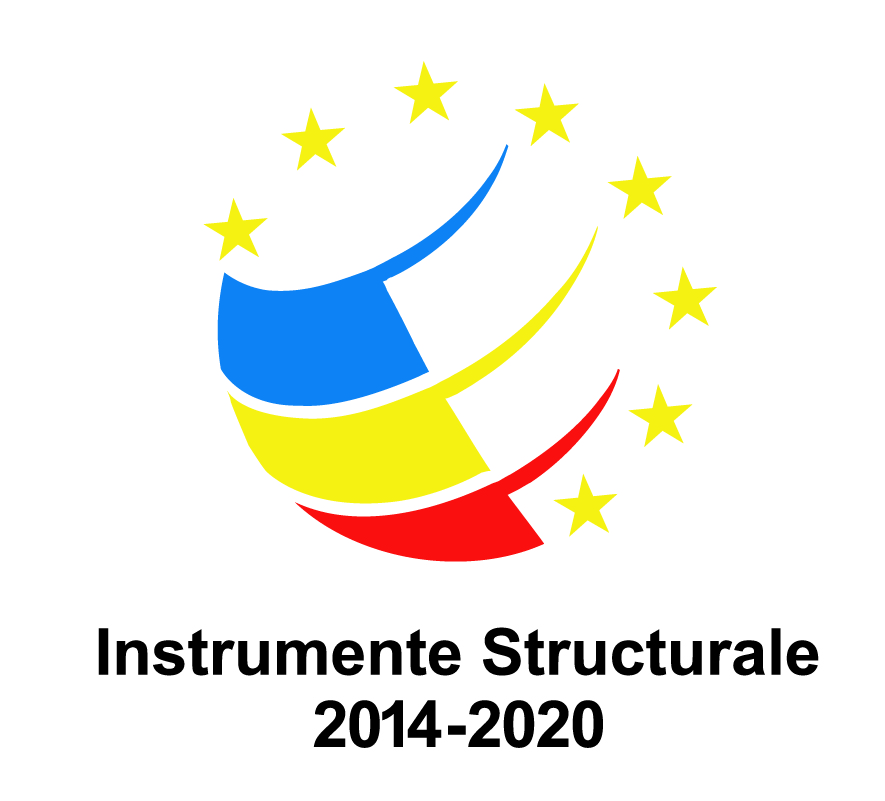 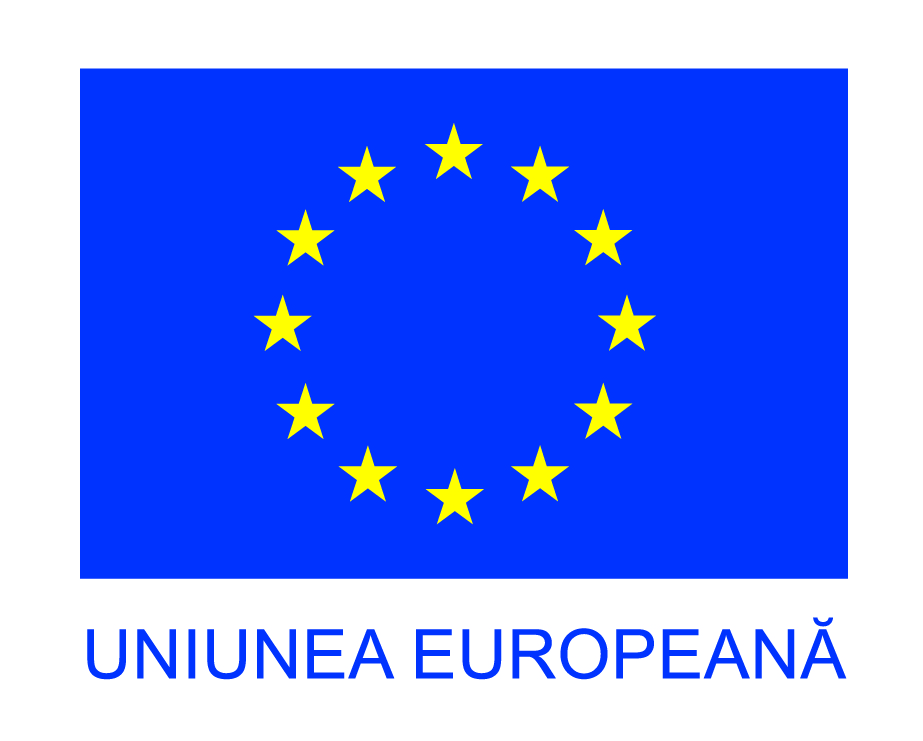 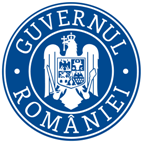 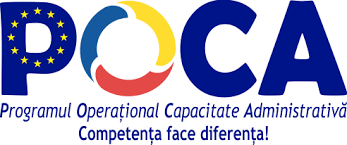 Management performantîn administrația publică din Municipiul Vulcan
Nosce Group 
Georgiana Stoica
Obiectiv
Consolidarea capacității administrative a Unității administrativ teritoriale (UAT) Municipiul Vulcan, județul Hunedoara pentru susținerea unui management performant prin introducerea  și utilizarea sistemelor ISO și intrumentului CAF aplicabile administrației locale, în concordanță cu ”Planul de acțiuni pentru implementarea etapizată a managementului calității în autorități și instituții publice 2016-2020”
Obiectivele specifice
OS1. Implementarea și utilizarea instrumentului de auto-evaluare de tip CAF (Cadrul comun de autoevaluare a modului de funcționare a instituțiilor publice) la nivelul UAT Municipiul Vulcan pentru creșterea performanței în administrația publică locală și îmbunătățirea serviciilor publice pentru comunitate.

OS2. Implementarea și certificarea sistemului de management al calității ISO 9001 în UAT Municipiul Vulcan pentru o administrație publică eficientă, transparent și adaptată nevoilor comunității locale.

OS3. Dezvoltarea cunoștiințelor și abilităților unui număr de 120 de persoane de la nivelul UAT Municipiul Vulcan în vederea utilizării unui management al calității și performaței la nivelul autorității publice locale.
Necesitate
Necesitatea implementării acestui proiect se bazează pe conștientizarea de către factorii decizionali a importanței managementului calității la nivelul autorității publice locale prin utilizarea instrumentelor de management al calității și dezvoltarea competențelor și abilităților personalului astfel încât să asigure implementarea managementului calității la nivelul instituției.
Solutie
Introducera a două sisteme unitare de management al calității și al performanței
CAF
ISO 9001
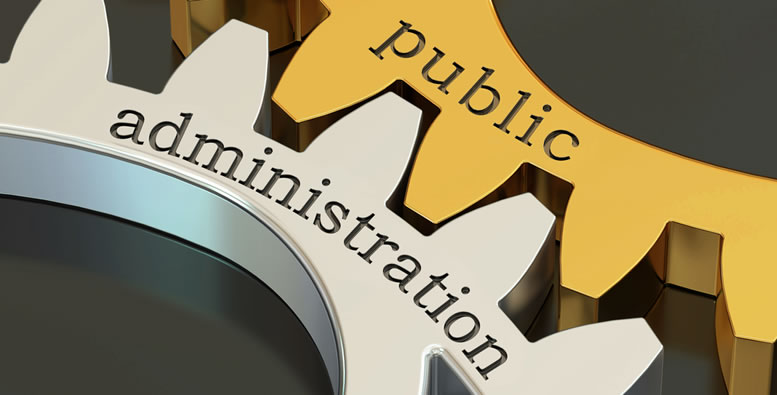 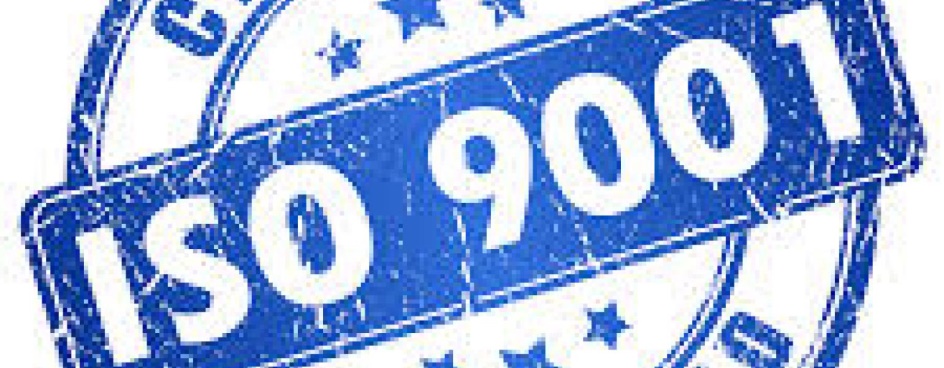 CAF
CAF – Cadrul Comun de Autoevaluare a modului de functionare a institutiilor publice este un instrument de Management al Calitatii Totale (TQM) dezvoltat de sectorul public pentru sectorul public, inspirat din Modelul pentru Excelenta al Fundatiei Europene pentru Managementul Calitatii (EFQM). Se bazeaza pe premisa ca rezultatele excelente referitoare la performanta organizationala, cetateni/clienti, personal si societate pot fi atinse prin intermediul leadershipului care conduce strategia si planificarea, personalul, parteneriatele, resursele si procesele.
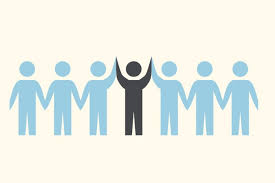 Scopuri principale CAF
Sa introduca administratiile publice in cultura excelentei si a principiilor Managementului Calitatii Totale;
Sa le ghideze progresiv catre un ciclu complet al imbunatatirii continue – PDCA (Planifica, Executa, Controleaza, Optimizeaza)
Sa faciliteze autoevaluarea unei organizatii din sectorul public pentru a obtine o analiza diagnostic si o identificare a actiunilor de imbunatatire;
Sa functioneze ca o punte de legatura intre diferite modele folosite in managementul calitatii, atat in sectorul public cat si in cel privat;
Sa faciliteze invatarea continua si schimbul de experienta intre diferite institutii din sectorul public.
CELE 8 PRINCIPII CARE FUNDAMENTEAZA EXCELENTA (I)
Principiul 1: ORIENTAREA CATRE REZULTATE
Organizatia se concentreaza pe rezultate. Sunt atinse rezultatele care satisfac toti stakehotderii (autoritati, cetateni/clienti, parteneri si personalul angajat) tinand cont de scopul stabilit initial.

Principiul 2: ORIENTARE CATRE CETATENI/CLIENTI
Organizatia se bazeaza atat pe nevoile prezente ale cetatenilor/clientilor cat si pe cele viitoare. Ii implica in dezvoltarea de produse si servicii si in imbunatatirea performantei.

Principiul 3: LEADERSHIP SI CONSTANTA SCOPULUI
Acest principiu imbina leadershipul vizionar si inspirational cu constanta scopului intr-un mediu care se afla in continua schimbare. Leaderii stabilesc o misiune clara precum si o viziune si valori; de asemenea creaza si mentin un mediu intern in care oamenii pot fi implicati total in realizarea obiectivelor organizatiei.

Principiul 4: MANAGEMENT PRIN PROCESE SI FAPTE
Acest principiu ghideaza organizatia din perspective ca un rezultat asteptat poate fi atins mai eficient atunci cand resurse si activitati aflate in legatura sunt gestionate ca un proces si deciziile eficiente sunt bazate pe date si informatii.
CELE 8 PRINCIPII CARE FUNDAMENTEAZA EXCELENTA (II)
Principiul 5: DEZVOLTAREA SI IMPLICAREA PERSONALULUI
Oamenii de la orice nivel reprezinta esenta organizatiei si implicarea lor totala permite ca abilitatile lor sa fie folosite in beneficiul organizatiei. Contributia angajatilor ar trebui maximizata prin dezvoltarea, implicarea si crearea unui mediu de lucru cu valori comune si o cultura de incredere, deschidere, responsabilizare si recunoasterea meritelor.

Principiul 6: INVATAREA CONTINUA, INOVAREA SI IMBUNATATIREA
Excelenta provoaca starea de fapt existenta si realizeaza schimbarea prin invatare continua pentru a crea inovare si oportunitati de imbunatatire.

Principiul 7: DEZVOLTAREA PARTENERIATELOR
Institutiile din sectorul public au nevoie de altii pentru a-si atinge scopurile si ar trebui in consecinta sa dezvolte si sa mentina parteneriate cu valoare adaugata. O Organizatie si furnizorii acesteia sunt interdependenti si o relatie reciproc avantajoasa creste abilitatea ambelor parti de a crea valoare.

Principiul 8: RESPONSABILITATEA SOCIALA
Institutiile publice trebuie sa-si asume responsabilitatea sociala, sa respecte sustenabilitatea ecologica si sa incerce sa indeplineasca asteptarile si cererile comunitatii locale si globale.
CELE 8 PRINCIPII CARE FUNDAMENTEAZA EXCELENTA (III)
Aceste principii sunt cele care fac diferenta dintre institutiile publice caracterizate de birocratie si cele orientate catre Calitate Totala.
CALITATE - ISO 9001
ISO 9001 are in vedere o abordare bazata pe managementul proceselor organizatiei si, de aici, o structura mult mai logica, orientarea catre client si evaluarea satisfactiei acestuia, precum si angajamentul top managementului pentru o imbunatatire continua.
Avantajele certificare ISO
satisfacerea cerintelor clientilor, partenerilor de afaceri si a cerintelor legale
cresterea credibilitatii si a increderii in calitatea produselor / serviciilor  
cresterea satisfactiei clientilor
o mai mare intelegere a proceselor organizatiei, ce implica angajamentul ferm al managementului, definirea clara a responsabilitatilor si autoritatilor, comunicarea interna si externa imbunatatita, utilizarea mai eficienta a resurselor si reducerea costurilor de neconformitate
crearea cadrului pentru imbunatatirea continua
Beneficii
calitatea serviciilor
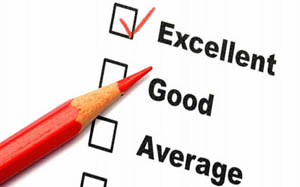 Unde gasiti mai multe informatii despre proiect?
www.sipoca79.ro